BÀI 57:  anh ênh inh
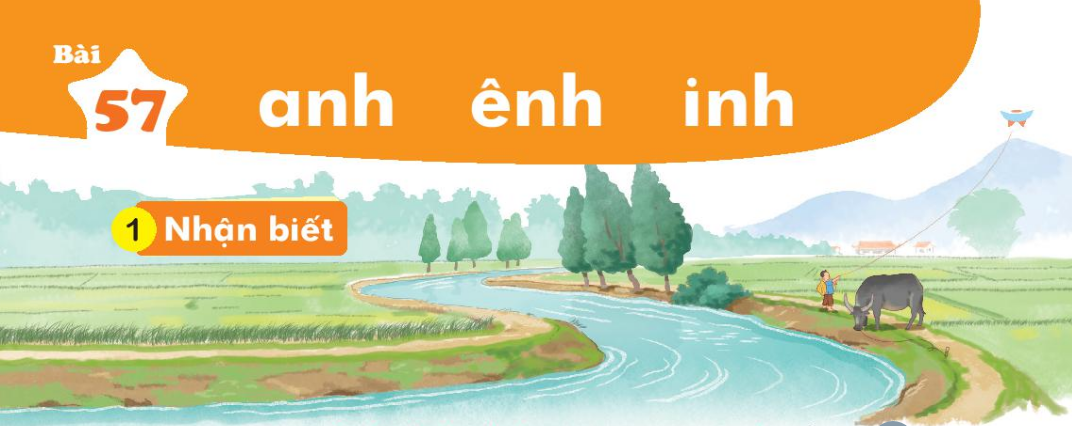 MÁI TRƯỜNG TUỔI THƠ
inh
Con keânh xinh xinh chaûy qua caùnh ñoàng.
eânh
anh
inh
anh
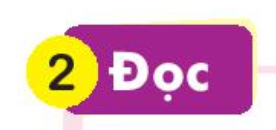 eânh
inh
MÁI TRƯỜNG TUỔI THƠ
caïnh
chanh
maûnh
leänh
keânh
gheành
thònh
chænh
kính
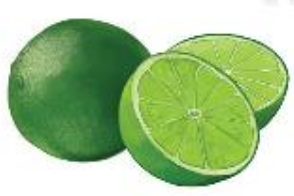 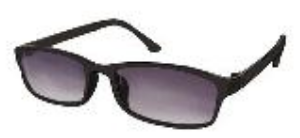 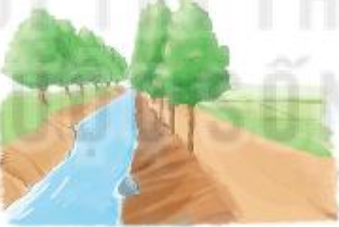 bôø keânh
quaû chanh
kính raâm
MÁI TRƯỜNG TUỔI THƠ
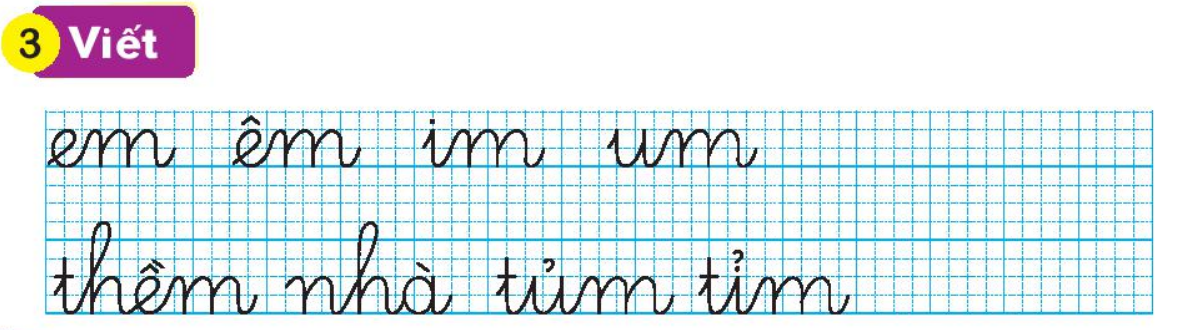 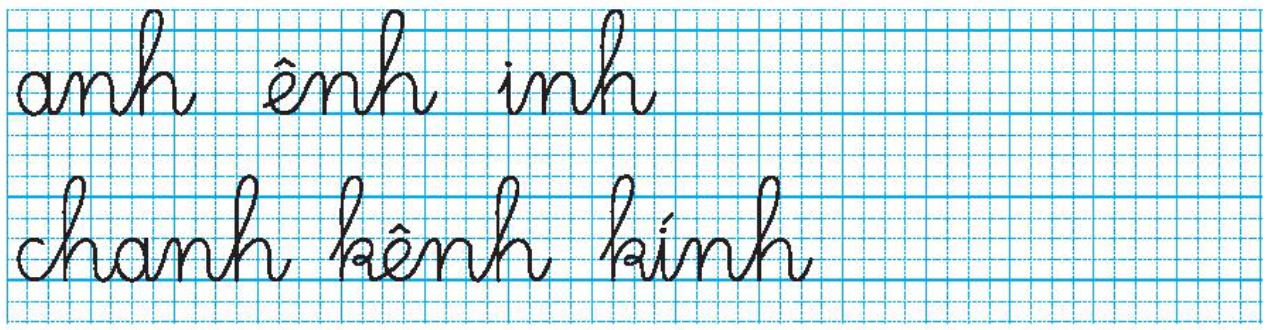 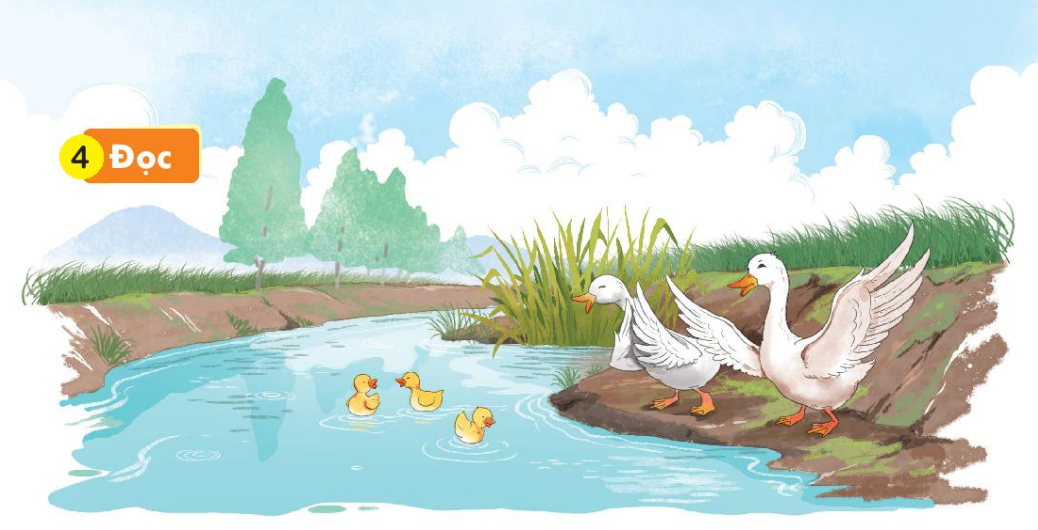 MÁI TRƯỜNG TUỔI THƠ
Nhaø vòt ôû gaàn moät con keânh xinh xinh. Hoâm nay trôøi ñeïp, boá meï vòt cho con ra keânh taäp bôi. Môùi taäp maø vòt con ñaõ bôi raát nhanh. Vòt boá vòt meï vui quaù, keâu caïp caïp. Gia ñình vòt laøm xoân xao caû maët keânh.
MÁI TRƯỜNG TUỔI THƠ
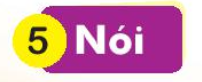 Giöõ gìn söùc khoeû
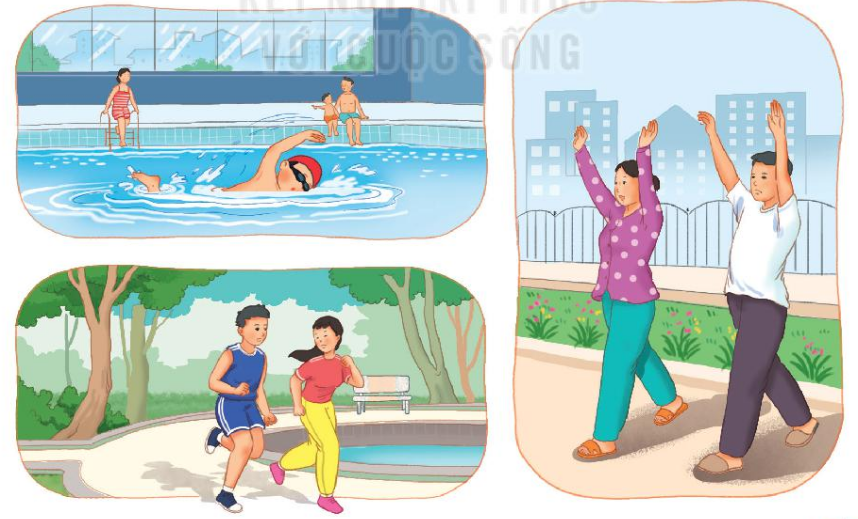